Compétences psychosociales, neurosciences affectives et sociales 

Journée des Réseaux marseillais
Mercredi 06 décembre 2022
Intitulé de la direction/service
1
XX/XX/XXXX
INSTRUCTION INTERMINISTERIELLE DGS/SP4/DGCS/DGESCO/DJEPVA/DS/DGEFP/DPJJ/DGESIP/DGER/2022/131 du 19 août 2022 relative à la stratégie nationale multisectorielle de développement des compétences psychosociales chez les enfants et les jeunes – 2022-2037
« Les compétences psychosociales des enfants et des jeunes doivent être développées grâce à des interventions coordonnées tout au long de leur parcours, organisées dans leurs différents milieux de vie. L’objet de cette instruction est la définition d’une stratégie multisectorielle à décliner dans les territoires qui permette la réalisation d’un objectif générationnel. »
2
1/10/2023
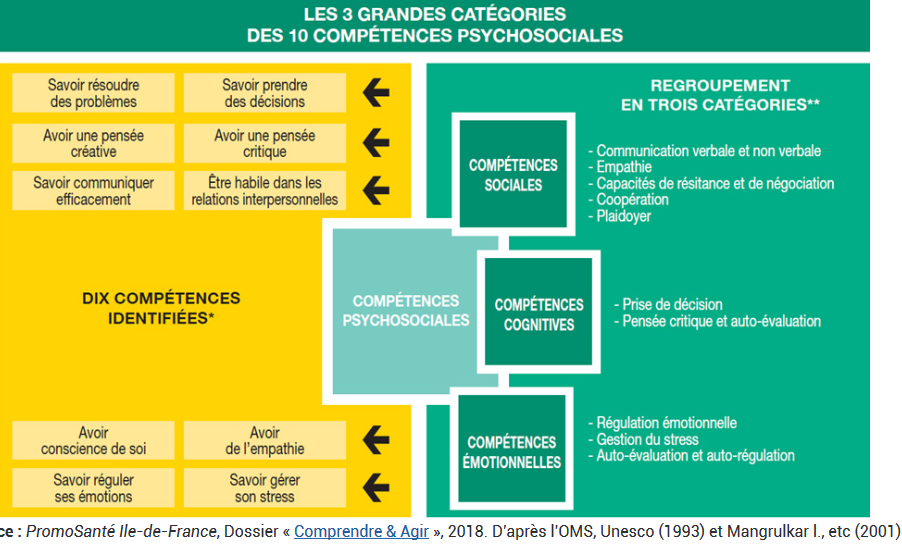 Intitulé de la direction/service
3
XX/XX/XXXX
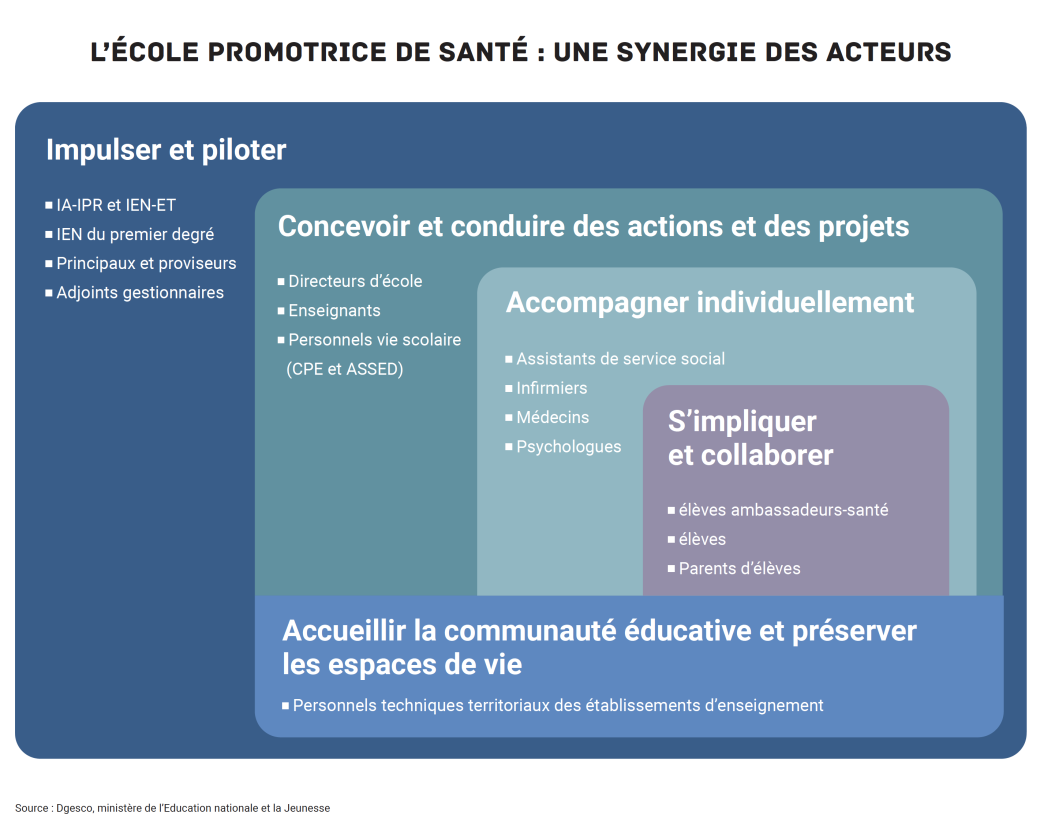 Intitulé de la direction/service
4
XX/XX/XXXX
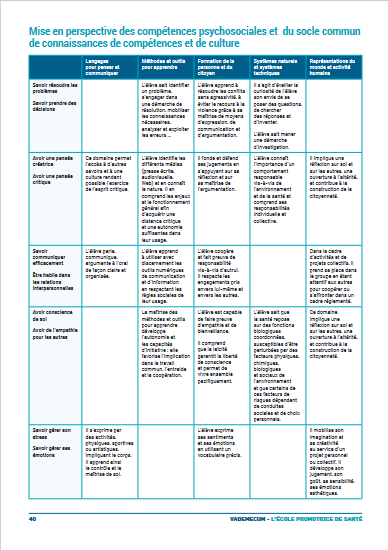 Langage pour apprendre et communiquer
Méthodes et outils pour apprendre
Formation de la personne et du citoyen
Systèmes naturels et techniques
Représentation du monde et activité humaine
5
1/10/2023
Les connaissances et compétences visées par l’éducation à la santé et à la citoyenneté en référence au socle  commun de connaissances et compétences
Éducation à la santé et à la citoyenneté
Connaître son corps, sa santé, les  comportements et leurs effets
Connaissances
EN CLASSE
Faire de l’éducation à la santé et à la citoyenneté
c’est à la fois permettre à l’élève d’acquérir des  connaissances, de développer des compétences  personnelles sociales et civiques et un regard  critique vis-à-vis de l’environnement.
Connaître son propre corps, son fonctionnement et  ses besoins
Connaître les déterminants de sa santé :
biologiques, socioculturels, environnementaux,  comportementaux
Connaître les comportements à risque et leurs effets  notamment dans le domaine des addictions, de la  sexualité, de l'alimentation …
Connaître les recommandations en cas de risques  majeurs et la gestion des situations de crise
Développer ses compétences personnelles,  sociales et civiques
Connaissances
-	Connaître les règles de la vie collective
Capacités
Capacités
Comprendre la nature et la validité d’une donnée  statistique
Savoir prendre soin de soi et des autres : sommeil,
hygiène, habitudes alimentaires, activité sportive,  sexualité, sécurité domestique et routière, premiers  secours …
Avoir confiance en soi, s'affirmer de manière  constructive
Etre autonome, savoir résoudre des problèmes et  prendre des décisions
Savoir gérer le risque
Exprimer et communiquer les émotions ressenties,  savoir gérer le stress
Développer des compétences de communication  verbale, oser prendre la parole
Echanger et coopérer, savoir gérer les conflits
Acquérir les moyens d’un regard critique  vis-à-vis de son environnement
Capacités
Identifier, classer, hiérarchiser, soumettre à critique  l'information et la mettre à distance, être capable  de distinguer les savoirs des croyances
Avoir conscience de la place et de l'influence des  préjugés, des stéréotypes sociaux et des médias,  savoir résister à leur pression
Savoir résister à la pression des pairs
Développer une pensée créative et critique, savoir  construire son opinion personnelle et pouvoir la  remettre en question
Identifier, dans l'environnement, les personnes et  institutions susceptibles de venir en aide en cas de  difficulté
Attitudes
Respect de soi
Respect des autres (civilité, tolérance, refus des  préjugés et des stéréotypes)
Implication dans la vie sociale
Volonté de résoudre pacifiquement les conflits
Sens de la responsabilité vis-à-vis de soi et des  autres
DANS LA VIE DE L’ÉCOLE ET DE L'ETABLISSEMENT
L’éducation à la santé s’inscrit quotidiennement au  cœur des activités de classe mises en œuvre dans
l’ensemble des disciplines.
Elle relève également d’une attention et d’un
travail permanent sur l’environnement scolaire et le  climat d’établissement.
Titre de partie
Sous-titre de partie
PHaRe
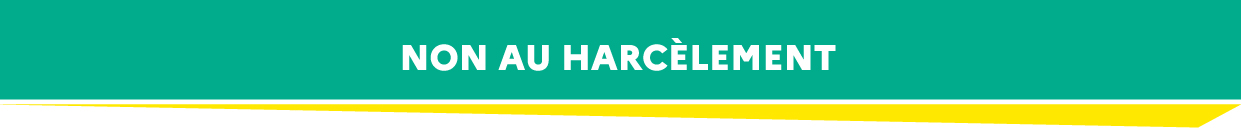 10 heures d’apprentissages par an, du CP à la 3e, consacrées à la prévention du harcèlement et au développement de compétences psychosociales des élèves
Intitulé de la direction/service
7
XX/XX/XXXX
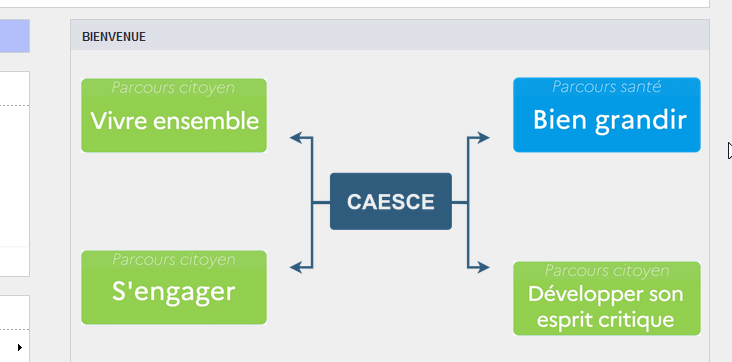 https://www.pedagogie.ac-aix-marseille.fr/jcms/c_11008022/fr/accueil
8
1/10/2023
M@gistère
Développer les compétences psychosociales des élèves au SECOND DEGRE - sensibilisation
https://magistere.education.fr/ac-aix-marseille/course/view.php?id=9555




Les compétences psycho-sociales et le parcours éducatif de santé 
https://magistere.education.fr/ac-aix-marseille/course/view.php?id=4928
Intitulé de la direction/service
9
XX/XX/XXXX
Une équipe de formateurs académiques dédiée au développement des compétences psychosociales
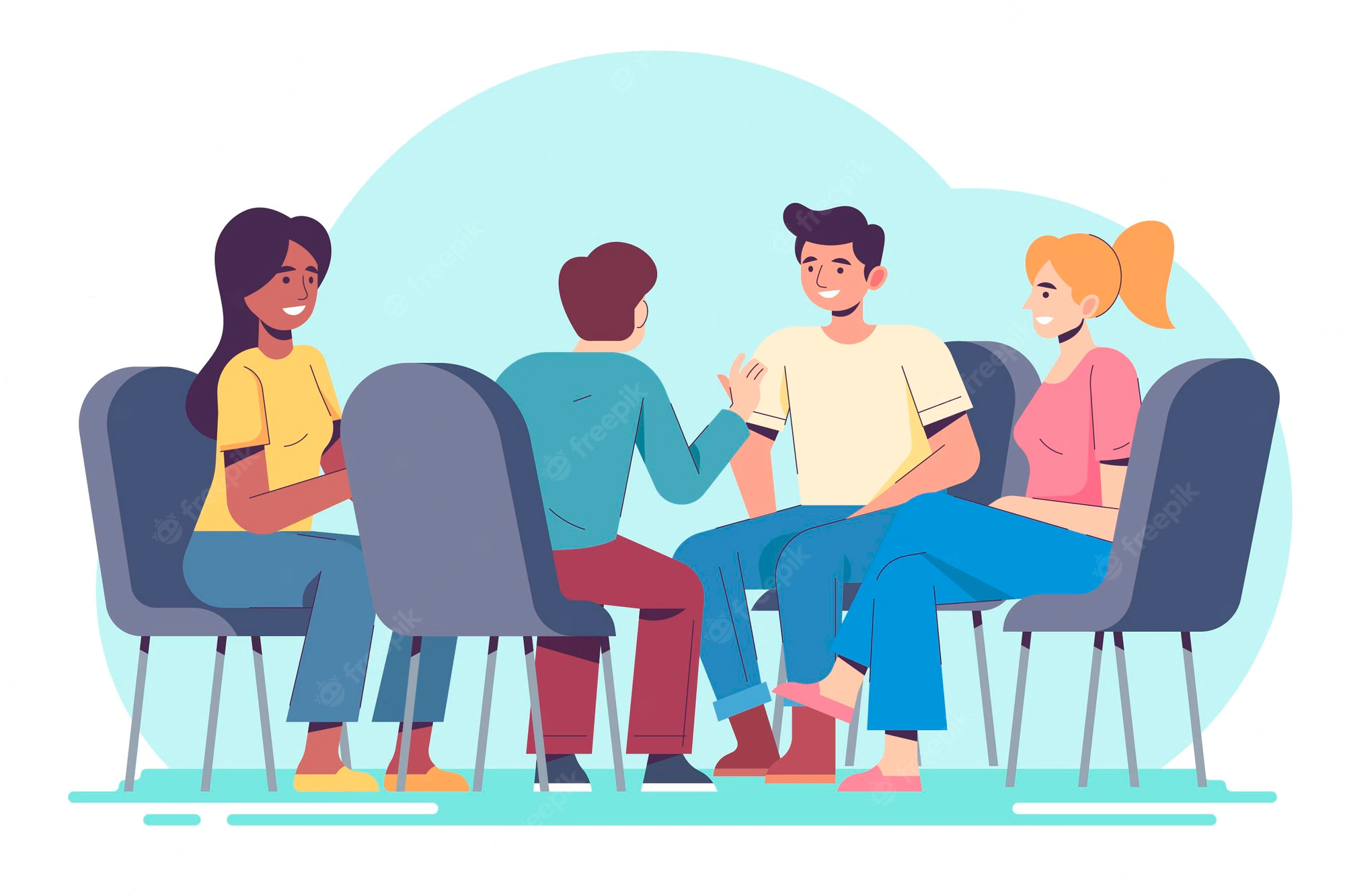 Intitulé de la direction/service
10
XX/XX/XXXX
« La qualité de la relation que développent certains adultes avec des élèves constitue véritablement une bouée de sauvetage. » 
Christophe Marsollier
Intitulé de la direction/service
11
XX/XX/XXXX